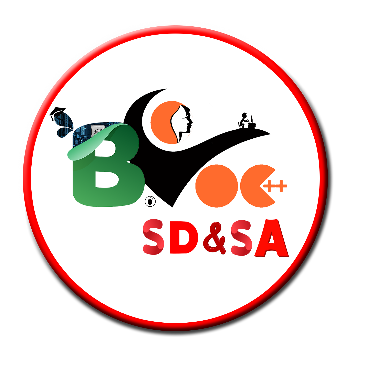 Introduction to C#.net
PROF. S. LAKSHMANAN,
DEPT. OF B. VOC. (SD & SA),
ST. JOSEPH'S COLLEGE.
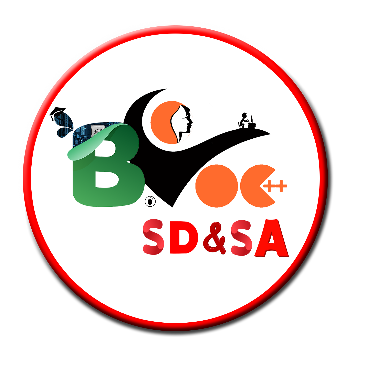 WHAT IS C# ?
C# is an object oriented programming language developed by Microsoft.
That intends to  simple, modern and general purpose programming language for application development.
It is a combination of c++ and java. 
Using is the keyword.
We can develop c# both in windows and console applications.
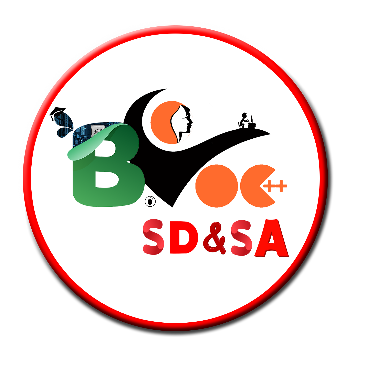 Input Statement
ReadLine() – used for input.
ReadKey()          Read the character form keyboard
Read()

Output Statement

Write()- used to print in the same line.
WriteLine()- used to print in the next line.
WriteError()-Used to print in the error statement
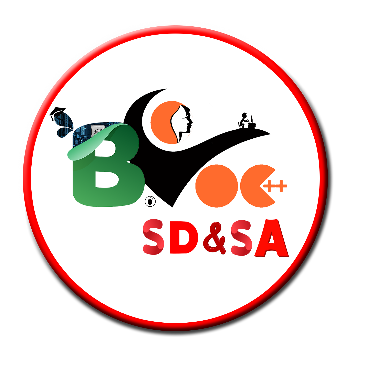 VALUE TYPE VARIABLES
Value can be stored in variables by two methods which are
 byvalue
 the Value type store the supplied value directly.

EXAMPLE:
         int num;
         num=5;
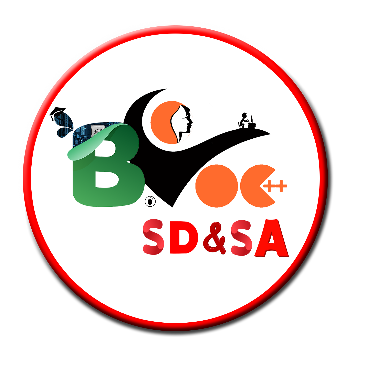 by reference
Reference type store a reference to the memory where the actual value is located.

EXAMPLE:


          string str=“HELLO”;                                       0        1        2          3     4
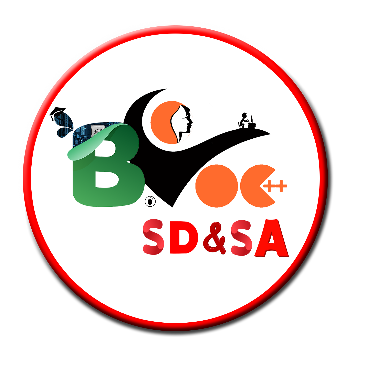 Data Types
Data Type
Value Type
Reference Type
User-defined  reference Type
User-defined Value Type
Pre-defined reference Type
Pre-defined Value Type
int,float ,char
boolean,string
Object,  String
Class,Array,Delegate
Interface
Structure, Enum
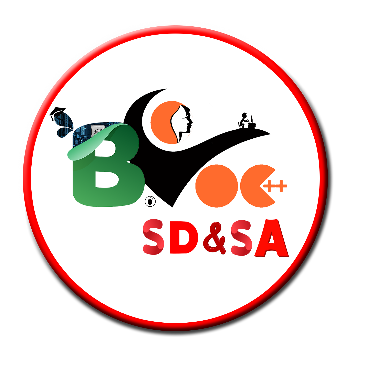 Data Types and Sizes
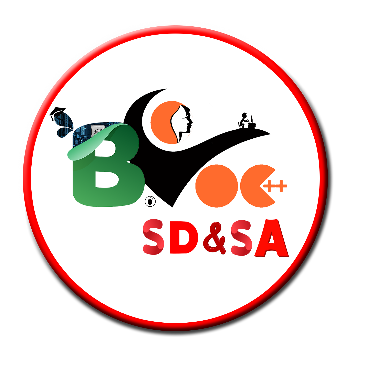 Binary representation
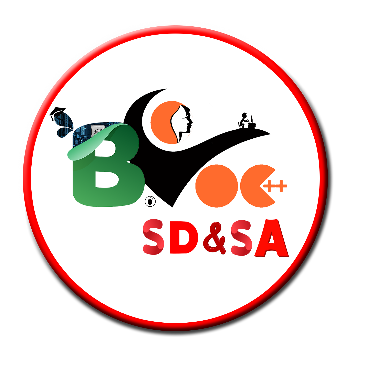 Example  program   Addition of two number

using System;
namespace add
{
class prg
{
static void Main(string[] args)
{
int a,b,total;
Console.WriteLine("Enter the number A="); 
//  for same as printf statement relative c lang’
a=int.Parse(Console.ReadLine());
// for same as  scanf  statement  relative c lang’
Console.WriteLine("Enter the number B=");
b=int.Parse(Console.ReadLine());
total=a+b;
Console.WriteLine("Addtiton="+total);
Console.Read();
}
}
}
Example  program  Hello world
using System;
namespace sample
{
class prg
{
static void Main(string[] args)
{
Console.WriteLine(“Hello World");
Console.Read();
}
}
}
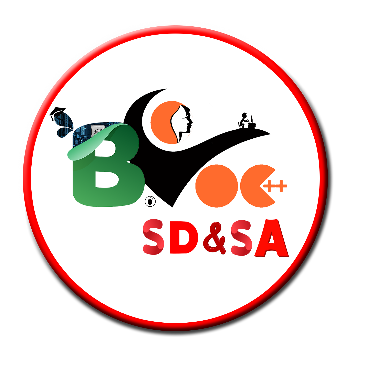 Boxing
Boxing a value type packages it inside an instance of the Object reference type.
 This allows the value type to be stored on the garbage collected heap. 
Conversion of value type on  the stack to reference type on the heap.
Example:
int  i = 123; 
object om =i; // boxing

Console.WriteLine(“integer value=“+i);
Console.WriteLine(“Object value=“+om);
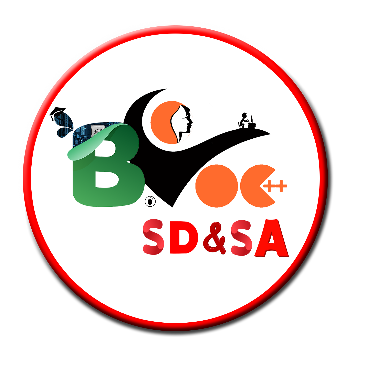 Unboxing
Conversion of reference type on the heap to value type on the stack
Unboxing extracts the value type from the object. In this example, the integer variable i is boxed and assigned to object om. 
Example
int i=123;
object om=i;           //box i
int n=(int)om;          //  unboxing om back to an int
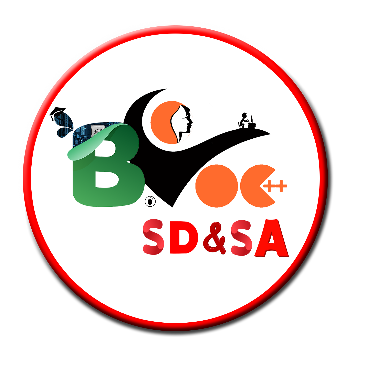 Example program for Boxing-Unboxing
using System;
namespace ConsoleApplication4
{
    class Program
    {
       static void Main(string[] args)
       {
      int i = 10;
     Console.WriteLine(" i= {0} ", i);
      Object obj = (Object)i; // Boxing
     Console.WriteLine(" obj= {0} ", obj);
      Console.WriteLine(" obj type= {0} ",
			obj.GetType());
string i1 = "Hello";
  Console.WriteLine(" i= {0} ", i1);
  Object obj1 = (Object)i1; // Boxing
  Console.WriteLine(" obj= {0} ", obj1);
 Console.WriteLine(" obj type= {0} ",obj1.GetType());

    int j = (int)obj; // Unboxing
     Console.WriteLine("j= {0} ", j);
      Console.Read();

              } } }
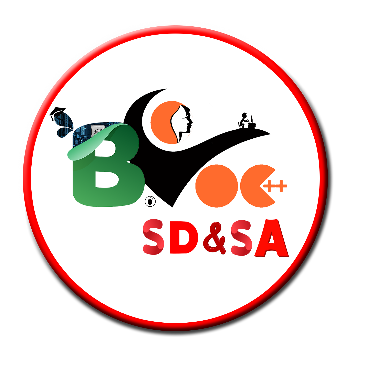 conversion
Type of conversion
Implicit conversion(Arithmetic operation)
Explicit conversion(casting operation)
Implicit conversion
 An implicit conversion is also known as automatic type conversion.
The process of assigning a smaller type to large one is known as widening.
Explicit conversion
The process of assigning a large  type to  smaller one is known as 
narrowing.
SYNTAX 
(destination type) Source variable;
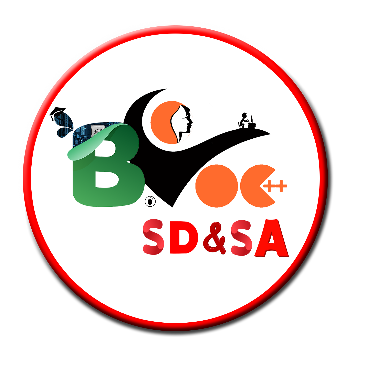 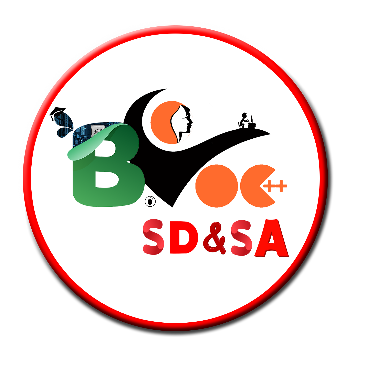 Function
A function allows you to encapsulate a piece of code and call it from other parts of your code. 
 it is building a block of C# programs
It can be invoked from program other parts the program.
Syntax:

<visibility><return type> <name>(<parameters>) 
     {
       <function code> 
     }
Needs of the function
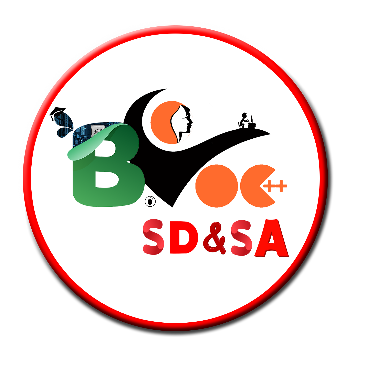 Reduces the program size
When a program with large, a single list of instruction becomes difficult to understand
 so we can group the codes as single unit knows as methods
 It is easy to understand the particular task
We can call a function any number of times
Function with argument
 arguments or parameter function are the data that the function receives when call function other function
Value parameter
Reference parameter
Output parameter
Params Array
Value parameter
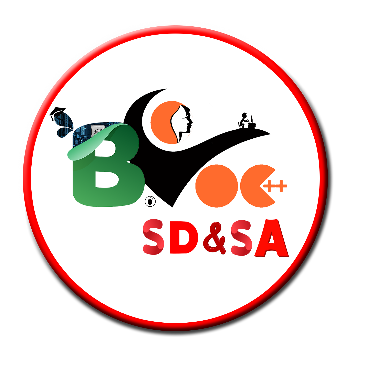 Value of an argument is passed to a method & changes way to a parameter do not affect then original value(call by value).
Example:
using System;
Class sample
{
public static void  F1(int val)
{
val++;
}
public static void  main()
{
int  a1=10;
Console.WriteLine(“Before calling={0}”,a1);
F1 (a1);
Console.WriteLine(“After calling={0}”,a1);
Console.ReadLine();
}
}
Reference  parameter
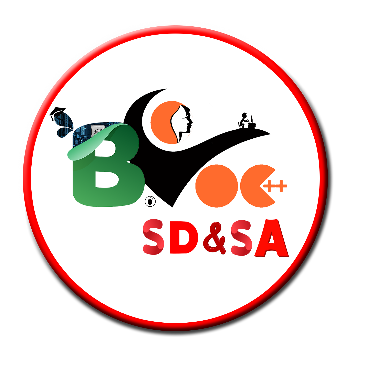 While passing the reference argument a reference to variable in calling program is passed the parameter 
 does not itself define a variable but refer  of corresponding argument it can be declared using keyword as ref
public static void  main()
{
int  a1=10;
Console.WriteLine(“Before calling={0}”,a1);
F1(ref a1);
Console.WriteLine(“After calling={0}”,a1);
Console.ReadLine();
}
}
Example:
using System;
Class sample
{
public static void  F1(ref  int val)
{
val++;
}
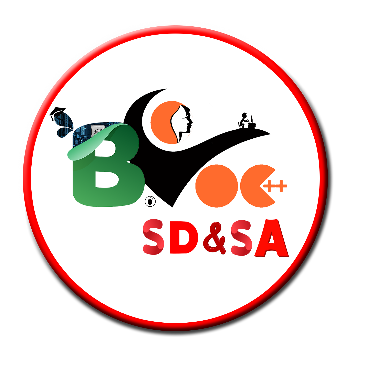 output  parameter
It is same as reference parameter except the initial value of the argument is an important
it is declared using out keyword
Example:
using System;
Class sample
{
public static void  F1(int  a,int b, out  int c)
{
c=a+b;
}
public static void  main()
{
int  a,b,c;
Console.WriteLine(“Enter  a&b Number”);
a=int.Parse(Console.ReadLine());
b=int.Parse(Console.ReadLine());
F1(a,b,out c);
Console.WriteLine(“{0}+{1}={2}”,a,b,c);
Console.ReadLine();
}}
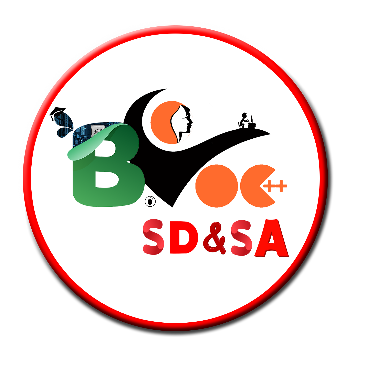 Params array
It is used for passing number of variable a method it can take only one single dimensional array as parameter.
 it can be declare using params Keyword
public static void  Main(){F1(10);F1(10,20);F1(10,20,30,45);Console.ReadLine();}}
Example:
using System;
Class sample
{
public static void  F1( params  int [] arr)
{
Console.WriteLine(“Array Elements are”);
foreach(int x in arr)
{
Console.WriteLine(“value”+x);
Console.ReadLine();
}
}
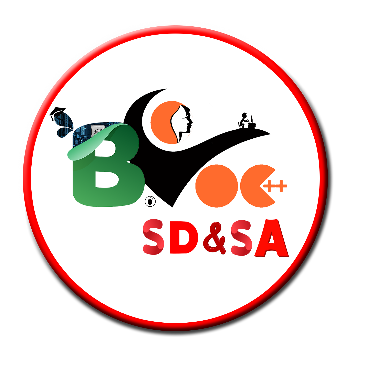 Return value
the function can return a single value to a calling program which can be travel data type return value has to be specified when  definition of function.
return keyword is used to return a value to calling function
Data type void indicate a function return nothing .
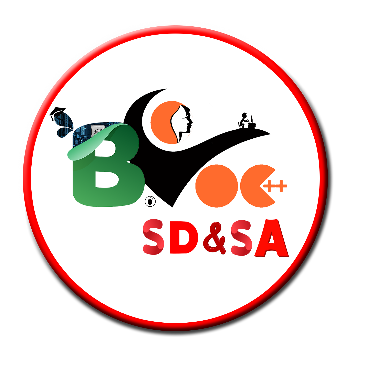 Example program
using System;
Calss sample
{
public static int F1(int a,int b){
int c=a+b;
return c;
}
public static void Main()
{
int a,b,c;
Console.writeLine(“Enter a & b Number”);
a=int.Parse(Console.ReadLine());
b=int.Parse(Console.ReadLine());
c=F1(a,b);
Console.WriteLine(“result{0}”,c);
Console.ReadLine();
}
}
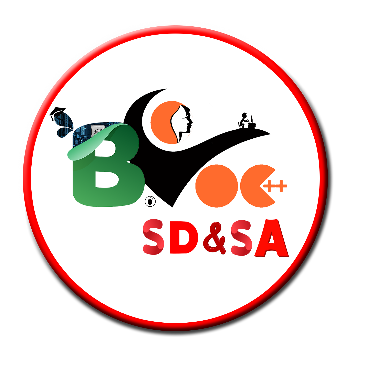 Conditional Statements
Normally statement are executed sequentially that is one after the other
But we may like to change the order of execution in the statement based on particular condition.
 Repeat the group of statement until certain satisfied.
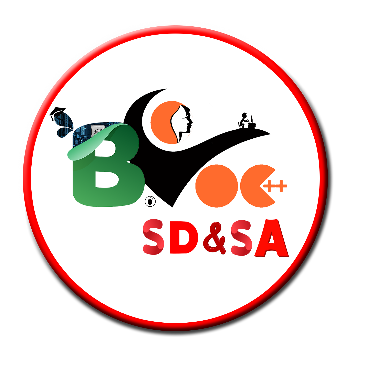 If Statement
if (condition) 
	code to be executed if condition is true;
Other wise exit the program

SYNTAX
if (condition) 
{
 code to be executed if condition is true;
}
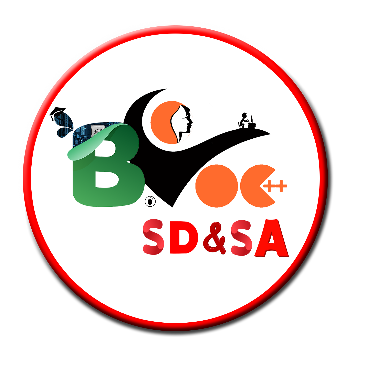 flow chart
if (condition)
False
True
Statement
Exit
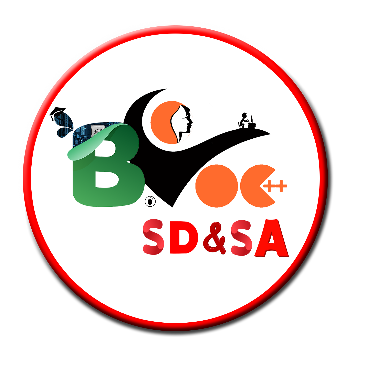 Example program for if Statement

using System;
namespace ConsoleApplication3
{
    class Program
    {
        static void Main(string[] args)
        {
            int n;
           Console.WriteLine("Enter number");
            n = int.Parse(Console.ReadLine());
              if (n>=0)
              {
                 Console.WriteLine("positive");                               
                  }
 Console.ReadLine();
   } 
    }
}
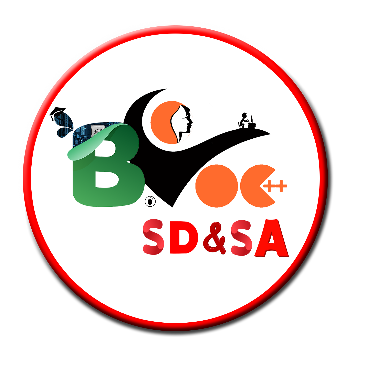 If … else Statement
Use the if....else statement to execute some code if a condition is true and another code if a condition is false.

Syntax    

if (condition)  code to be executed if condition is true;else  code to be executed if condition is false;
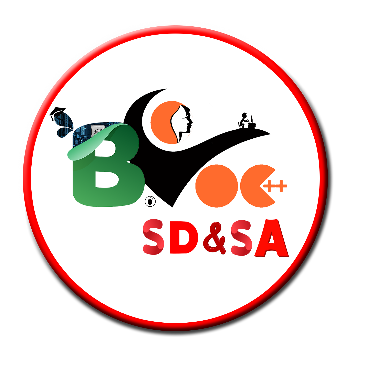 flow chart
if (condition)
True
False
True Statement
False Statement
Exit
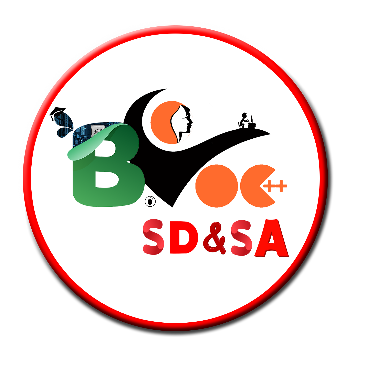 Example program for if  else Statement
using System;
namespace ConsoleApplication3
{
  class Program
    {
        static void Main(string[] args)
        {
            int n;
            Console.WriteLine("Enter number");
            n = int.Parse(Console.ReadLine());
            if (n >= 0)
            {
                Console.WriteLine("positive");
             }
            else
            {
                Console.WriteLine("Negative");
             }
 Console.ReadLine();
 } 
    }
}
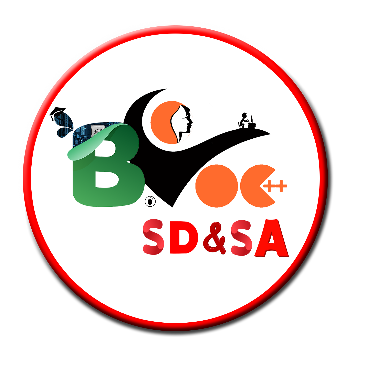 Nested If-else Statement
if  condition  is  true be executed  another condition ;
 if  condition is true  to execute some code if a condition is true and another code if a condition is false.
Other wise execute main else  block  statement
SYNTAX
if (condition1) 
{
if (condition2) 
{
     code to be executed if condition is true;}
else   {
code to be executed if condition is false; 
     }
}
else   {
code to be executed if condition is false; 
     }
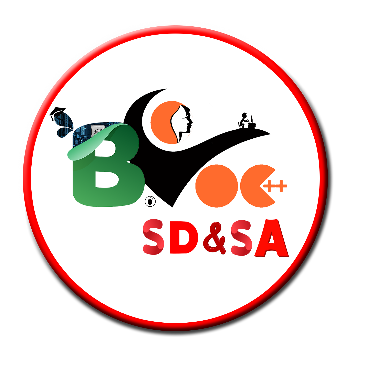 flow chart
if (condition)
False
Statement
True
if (condition)
True
False
Statement
Statement
Exit
else
                {
                    Console.WriteLine("C Biggest" + c);
                }
}
 else
         {
                if (b > c)
                {
              Console.WriteLine(" B  Biggest" + b);
                }
                else
                {
               Console.WriteLine(" c Biggest" + c);
                }

            }

             Console.ReadLine();

        } 
    }
}
Example program for  Nested if   Statement
using System;
namespace ConsoleApplication3
{
    class Program
    {
        static void Main(string[] args)
        {
            int a, b, c;
           Console.WriteLine("Enter number");
            a = int.Parse(Console.ReadLine());
            Console.WriteLine("Enter number");
            b = int.Parse(Console.ReadLine());    	Console.WriteLine("Enter number");
            c = int.Parse(Console.ReadLine());
          if (a>b)
            {
                if (a > c)
                {
                    Console.WriteLine("A Biggest" + a);
                }
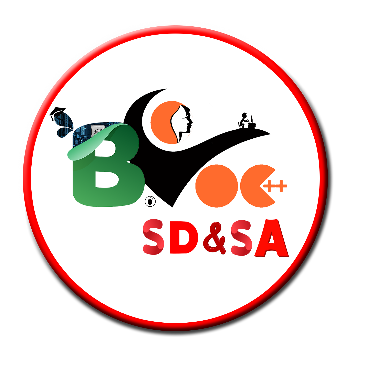 If…elseif…else Statement
Syntax

if (condition) 	 code to be executed if condition is true;elseif (condition) 	 code to be executed if condition is true;else  	code to be executed if condition is false;
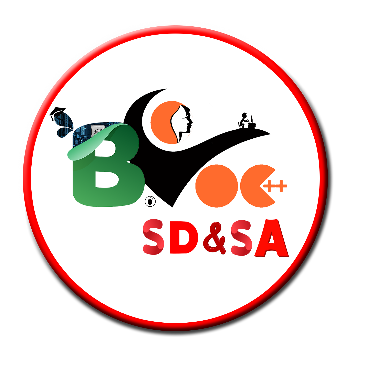 flow chart
if (condition)
True
False
Statement
if else (condition)
True
False
if else
(condition)
Statement
False
True
Statement
Statement
Exit
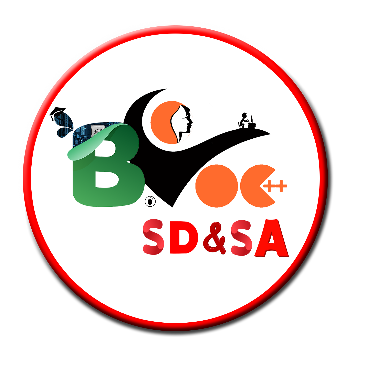 Example program for if  else  Statement
using System;

namespace ConsoleApplication3
{
    class Program
    {
        static void Main(string[] args)
        {
            int a, b, c;


            Console.WriteLine("Enter number");
            a = int.Parse(Console.ReadLine());
            Console.WriteLine("Enter number");
            b = int.Parse(Console.ReadLine());

            Console.WriteLine("Enter number");
            c = int.Parse(Console.ReadLine());
if (a > b && a > c)
            {
                Console.WriteLine(" Biggest A =" + a);
    }
           else if (a == b && b == c && c == a)
            {
                Console.WriteLine("All are equals");
            }
            else if (b > c)
            {
                Console.WriteLine(" Biggest B=" + b);
            }
            else
            {
                Console.WriteLine(" Biggest c=" + c);
            }
 Console.ReadLine();
        }
    }
}
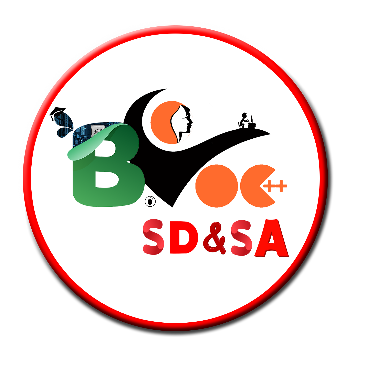 Switch Statement
Used to select one of many blocks of code to be executed.

switch (n){	case label1: 		 code to be executed if n=label1; 		 break;	case label2: 		 code to be executed if n=label2; 		 break;	default:		 code to be executed if n is different from both 		 label1 and label2;}
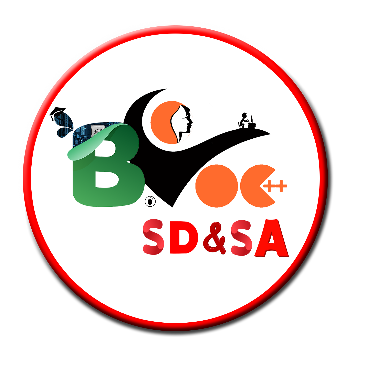 flow chart
Switch
Case 1
Statement
Case2
Statement
Default
Statement
Exit
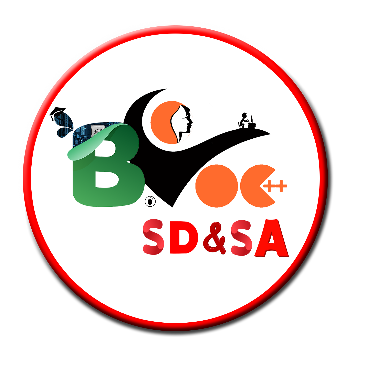 Console.WriteLine("Enter  Choice");
                choice = int.Parse(Console.ReadLine());
                switch (choice)
                {
                    case 1:
                        result = a + b;
                   Console.WriteLine("addition value" + result);
                        break;
                    case 2:
                        result = a - b;
                        Console.WriteLine(" Sub value" + result);
                        break;
                    case 3:
                        result = a * b;
                        Console.WriteLine(" Mul value" + result);
                        break;
                    case 4:
                        result = a / b;
                        Console.WriteLine(" div value" + result);
                        break;
	default:
                        Console.WriteLine("Invalid choice");
                        break;
	 }
Example program for   switch  Statement

using System;
namespace ConsoleApplication4
{
    class Program
    {
        static void Main(string[] args)
        {
	 int a, b, result, choice, v;
        	 prm:// Label Statement
            do
            {
	Console.WriteLine("Enter number");
                a = int.Parse(Console.ReadLine());
                Console.WriteLine("Enter number");
                b = int.Parse(Console.ReadLine());
                Console.WriteLine("1.Add");
                Console.WriteLine("2.Sub");
                Console.WriteLine("3.mul");
                Console.WriteLine("4.div");
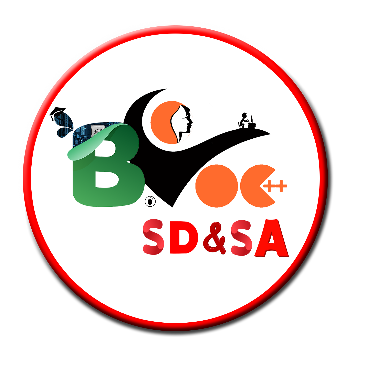 Console.WriteLine(" do u want continue press 1 or 0 extit");
                v = int.Parse(Console.ReadLine());
                if (v == 1)
                {
                    goto prm;
                }
                else if(v==0)
                {
                    break;
                }
 }
while (choice <= 4);
Console.ReadLine();
  }
    }
}
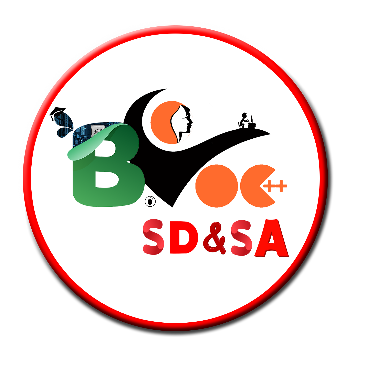 Looping in C#
In looping structure the sequence of statement are executed until some conditions for the termination of the loop are satisfied. 
A program loop consists of two segments for body of Loop.
Entry control Loop.
Exit control Loop.
Entry control Loop
In entry control loop the conditions are tested before the start of the loop execution.
If the conditions are not satisfied then the body of the loop will not be executed
Exit control loop
The case of exit control loop the condition is tested only at the end at the body is executed unconditionally one time.
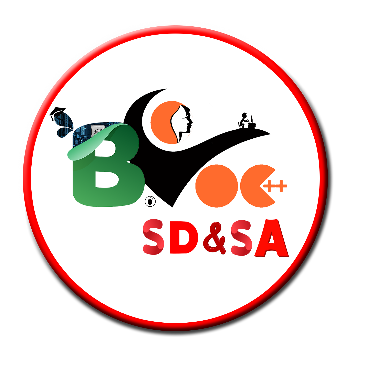 While Loop
The while loop executes a block of code while a condition is true.

Syntax
while (condition) { 	 code to be executed; }
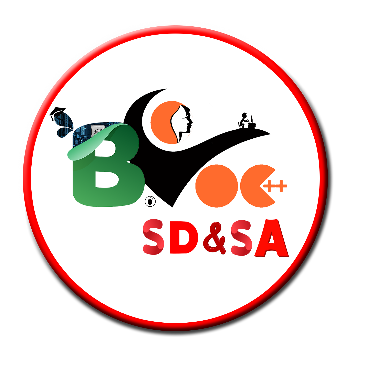 While Loop Flow chart
Initialization
while
condition
False
True
Body of the Loop
Exit
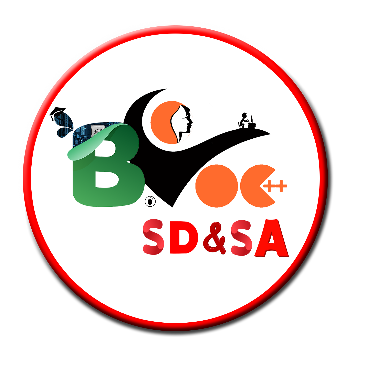 Example Program for while
using System;
namespace ConsoleApplication3
{
    class Program
    {
        static void Main(string[] args)
        {
            int i = 1, n;
            Console.WriteLine("Enter number");
            n = int.Parse(Console.ReadLine());
            while (i <= n)
            {
                Console.WriteLine("Natural number:" + i);
                i++;
            }
            Console.ReadLine();

        }
    }
}
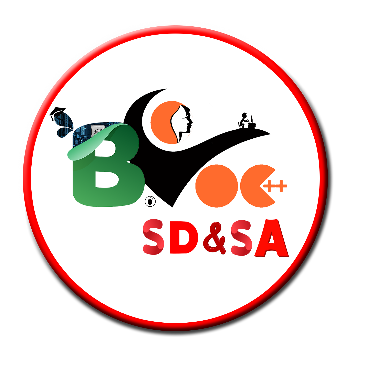 do…while Loop
The do...while statement will always execute the block of code once, it will then check the condition, and repeat the loop while the condition is true.


Syntax
do  { 	 code to be executed;  }while (condition);
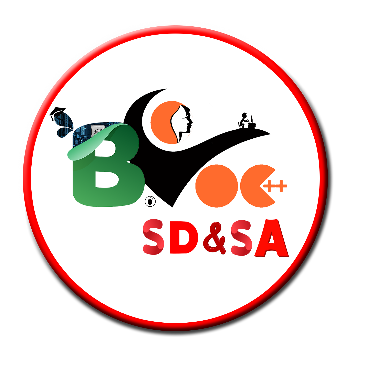 do While Loop Flow chart
Initialization
Body of the Loop
while
condition
False
True
Exit
Example Program for  Do while 
using System;
namespace ConsoleApplication3
{
    class Program
    {
        static void Main(string[] args)
        {
            int i = 1, n;
            Console.WriteLine("Enter number");
            n = int.Parse(Console.ReadLine());
            do
            {
                Console.WriteLine("Natural number:" + i);
                i++;
            }
            while (i <= n);
            Console.ReadLine();

        }
    }
}
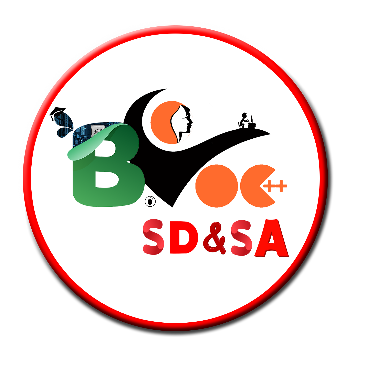 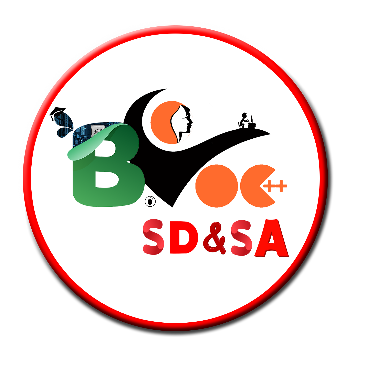 for…Loop
Syntax
for (init; condition; increment/decrement)  {	  code to be executed;  } 

Parameters:
init: Mostly used to set a counter (but can be any code to be executed once at the beginning of the loop)
condition: Evaluated for each loop iteration. If it evaluates to TRUE, the loop continues. If it evaluates to FALSE, the loop ends.
increment: Mostly used to increment a counter (but can be any code to be executed at the end of the loop)
  Note: Each of the parameters above can be empty, or have multiple expressions (separated by commas).
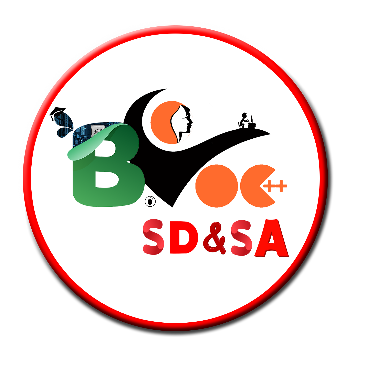 For Loop Flow chart
Initialization
Increment/decrement
Body of the Loop
for
condition
True
False
Exit
Example Program  in for loop 
using System;

namespace ConsoleApplication3
{
    class Program
    {
        static void Main(string[] args)
        {
            int i, n;
            Console.WriteLine("Enter number");
            n = int.Parse(Console.ReadLine());
            for(i=1; i<=n; i++)
                        {
                Console.WriteLine("Natural number:" + i);
            }
            Console.ReadLine();
	}
    }
}
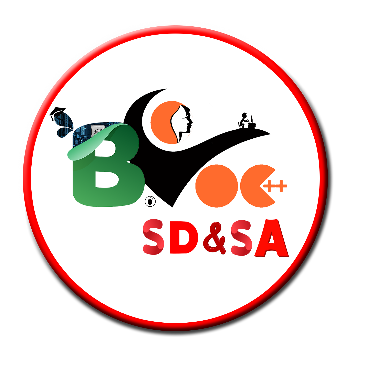 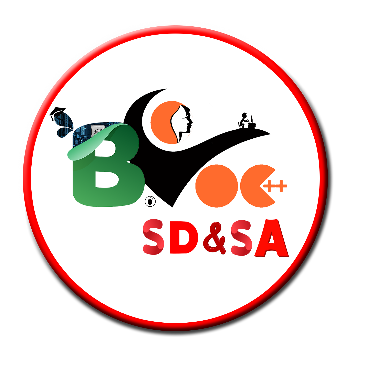 foreach loop
The foreach loop is used to loop through arrays.

Syntax
foreach ( data type variable in collection)  {  	code to be executed;  } 

For every loop iteration, the value of the current array element is assigned to  collection(or )list (and the array pointer is moved by one) - so on the next loop iteration, you'll be looking at the next array value.
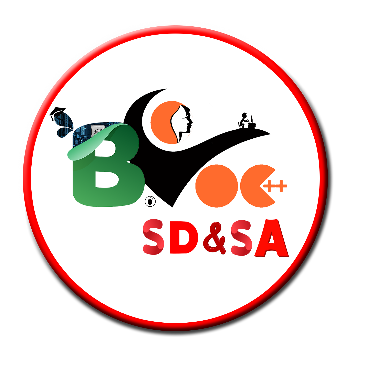 Example program for each Loop
using System;

namespace ConsoleApplication3
{
 class Program
 {
 static void Main(string[] args)
{
 int i, n;
int[] a = new int[10];

 Console.WriteLine("Enter number");
n = int.Parse(Console.ReadLine());
 for(i=0; i<=n; i++)
        {
           a[i] = int.Parse(Console.ReadLine());
         }
foreach ( int x in a)
            {
                Console.WriteLine("The Array elements:" + x);
            }

            
            Console.ReadLine();

        }
    }
}
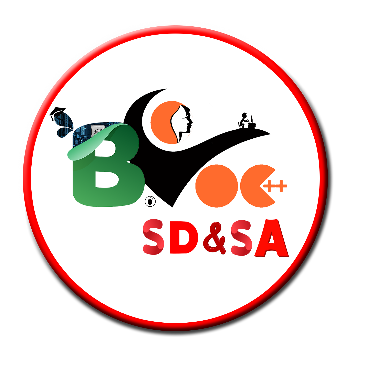 Conditional Jumping
break
2.continue
Break
The break statement can be  used with in while dowhile,for and switch statement.
SYNTAX:     
             break;
 When break statement is encountered with in the body of loop, the  execution of loop is interrupted(Exit)
And the program control is transfer to exit point of loop
Then the program continues with the statement immediately following the loop
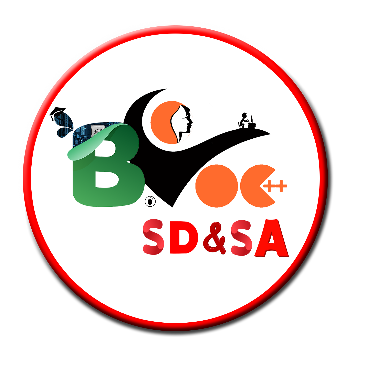 // break example  program
using System;
namespace ConsoleApplication3
{
    class Program
    {
        static void Main(string[] args)
        {
            int i, n;           
	 Console.WriteLine("Enter number");
            n = int.Parse(Console.ReadLine());
            for(i=1; i<=n; i++)
                        {
                            if (i == 5)
                            {
                                Console.WriteLine(" Welcome");
                                break;
                            }
                            Console.WriteLine("number" + i);
                            }
	   Console.ReadLine();
	 }
             }
}
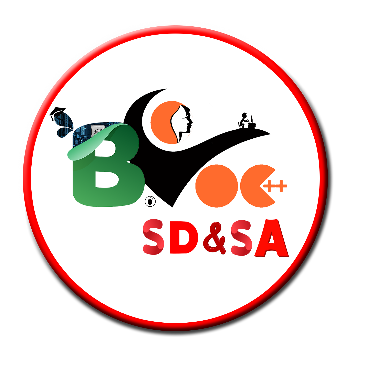 2.continue
The continue statement is another loop interruption statement
SYNTAX:     
             continue;
It does not terminate the loop instead of it only interrupts a particular iteration.
(i.e.) if caused loop to be continued with next iteration after skipping some statement
The continue statement can be evaluated while, do while ,for loop all statement in body of loop following statement or skipping
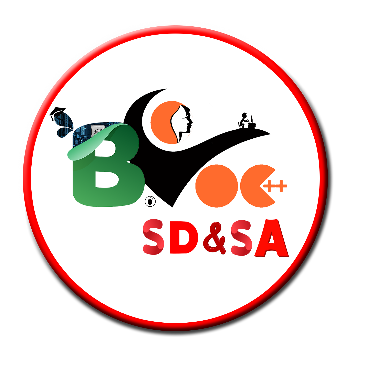 // continue example 
using System;

namespace ConsoleApplication3
{
    class Program
    {
        static void Main(string[] args)
        {
            int i, n;
           Console.WriteLine("Enter number");
            n = int.Parse(Console.ReadLine());
            for(i=1; i<=n; i++)
                        {
                            if (i == 5)
                            {
                              continue;
                            }
                            Console.WriteLine("number" + i);
                            }
	Console.ReadLine();
	} 
              }
}
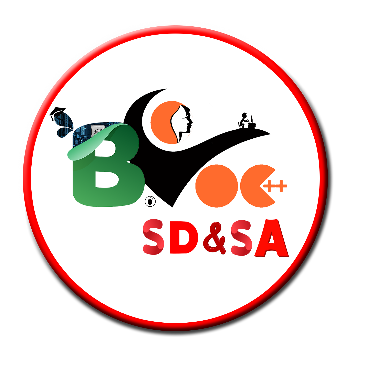 Un  Conditional Jumping
go to
 the go to statement is unconditional looping statement    
General form
Backward:
 go to statement _Label;
Label:					Backward
Statement;

 Forward:
Label:
Statement;				Forward
 go to statement _Label;
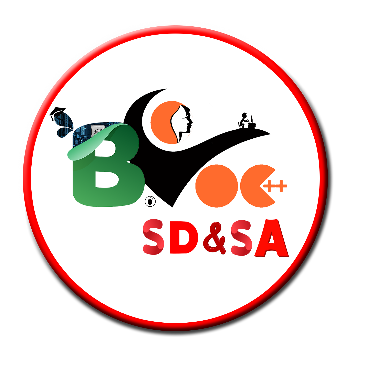 The goto statement is used to alter the normal sequence of program execution by transferring control to some other part of program
Where label: is identifier of statement to which branching an appears in same function in form label: statement
The statement can have same labels the execution of goto statement transferred program control to the statement indicated by the label these statement is executed next.
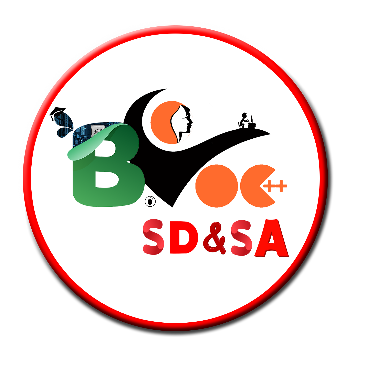 //  goto example program 
using System;
namespace ConsoleApplication3
{
    class Program
    {
        static void Main(string[] args)
        {
            int i, n;
             Console.WriteLine("Enter number");
            n = int.Parse(Console.ReadLine());
            for(i=1; i<=n; i++)
                        {
                            if (i == 5)
                            {
                                goto Error;
                            }
                 Error:
                            Console.WriteLine(" Welcome");
                            Console.WriteLine("number" + i);                               
                            }
	Console.ReadLine();
	} 
    }
}
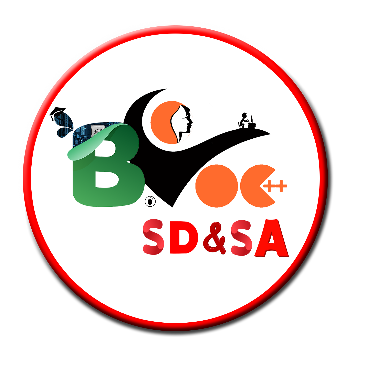 Thank You.